LIITE 1
KÄYTETTÄVÄT ALUEETTAMPERE - PIRKKALA - NOKIA 20.-23.1.2025
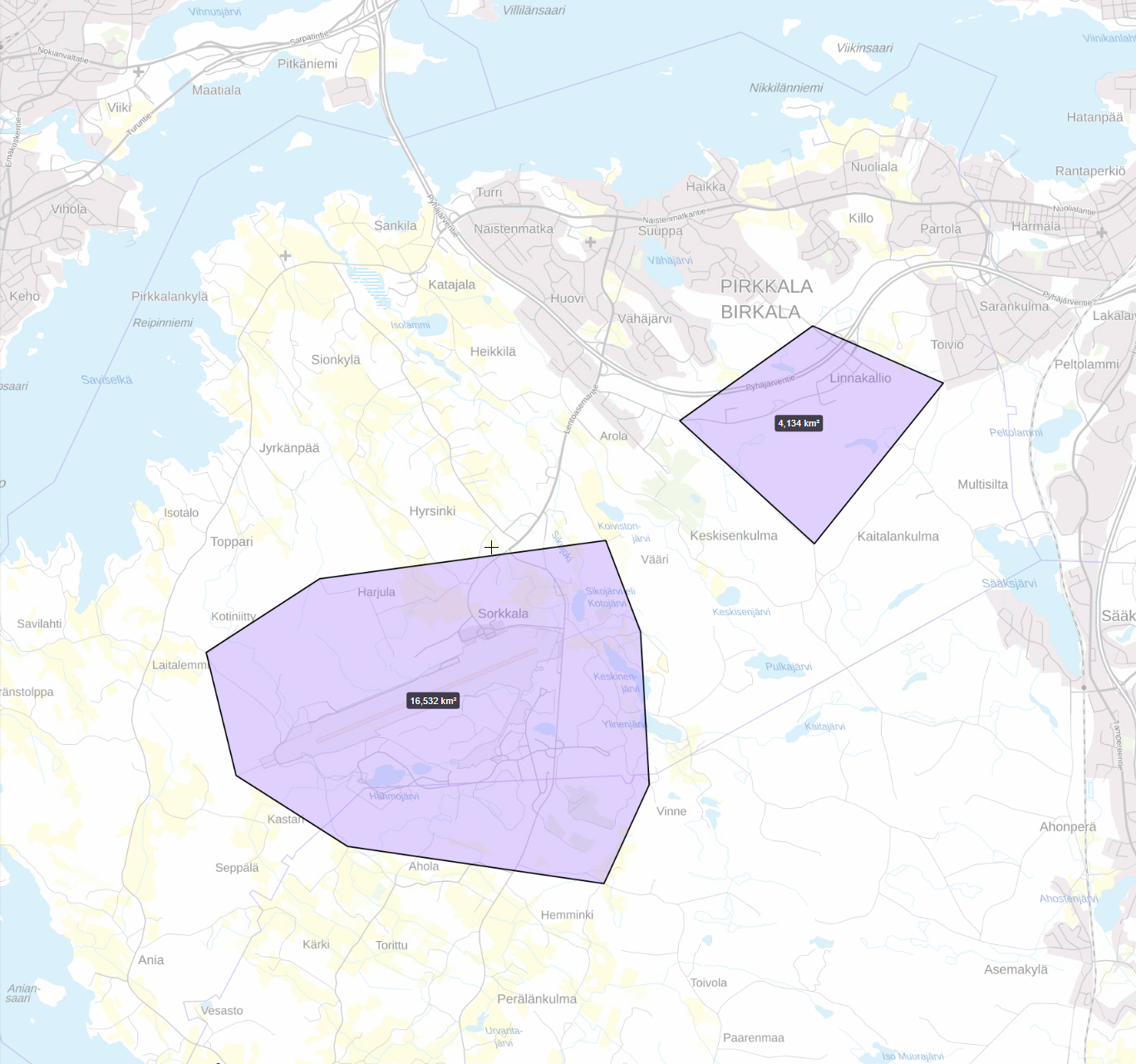 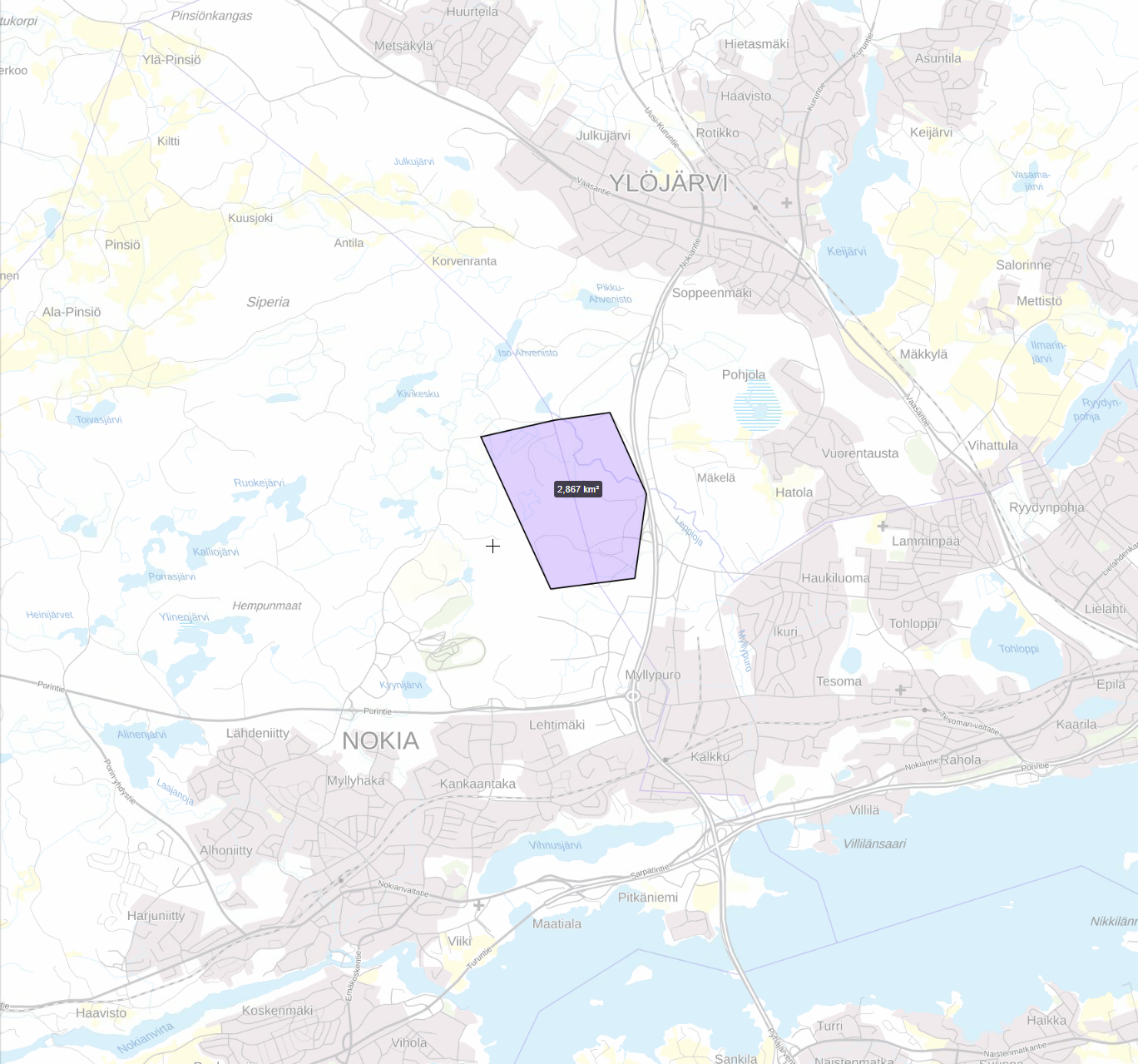 12.12.2024
1
LIITE 1
KÄYTETTÄVÄT ALUEETTAMPERE - LEMPÄÄLÄ - KANGASALA20.-23.1.2025
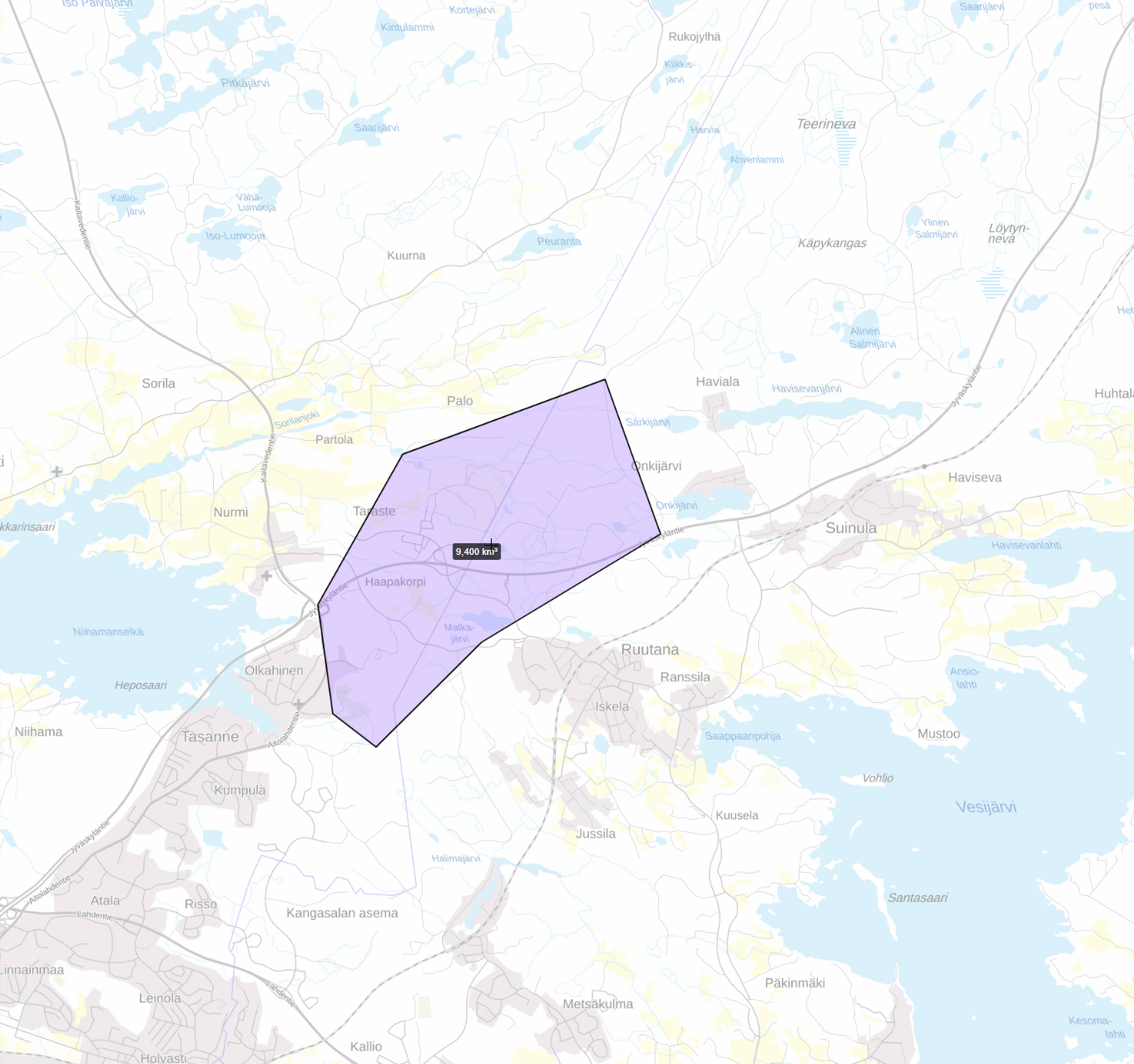 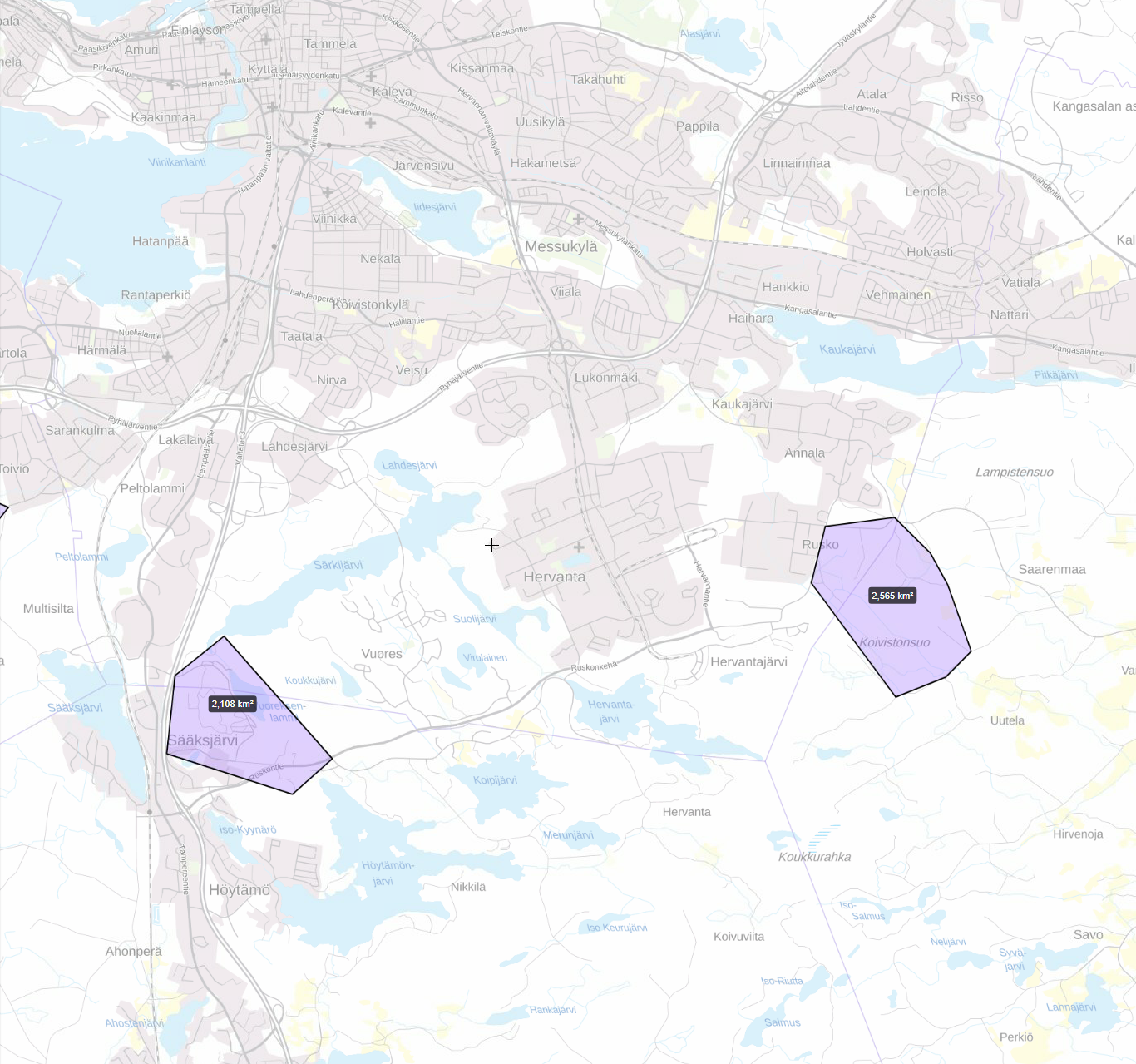 12.12.2024
2